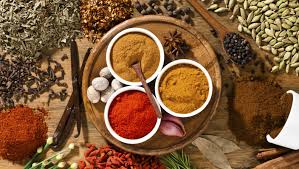 COST BENEFIT ANALYSIS OF THE PRODUCTION OF SPICES IN PEREN DISTRICT, NAGALAND
S Temsusenla Ao & Dr. Debojit Konwar
Research Scholar & Associate Professor
St. Joseph University, Chümoukedima, Nagaland, India
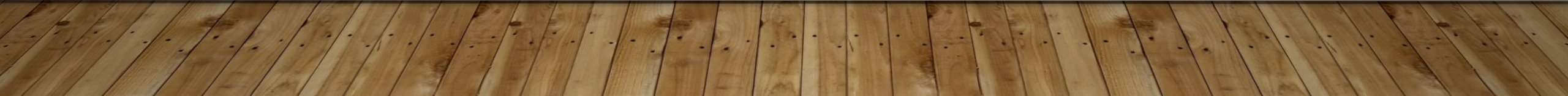 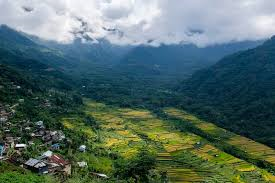 INTRODUCTION
Horticulture known to be the cash crop.

The Nagaland State horticulture crops are emerging as a potential enterprise. 

Nagaland is registered as the 16th State of the Indian Union.

Nagaland has very good agro-climatic conditions. 

India grows 75 types of verities of spices out of 109 varieties which are listed according to the International Organization for the Standardization (ISO).

Nagaland cultivates 24 spices in total out of which the major spices cultivate in the State are Cardamom, Ginger, Turmeric, and Naga king chilly.

The selected species for present topics were 
Ginger
Turmeric 
Naga King Chilly
OBJECTIVE 
The objectives are as follows 
To analyze the production trend of the spices specifically Naga King Chilly, Turmeric, and Ginger in Peren District. 
To analyze the cost benefit analyses of the spice’s cultivators specifically Naga King Chilly, Turmeric, and Ginger in Peren District.
HYPOTHESIS
H0: There is no significant relationship between age of the farmers and income generation.
RESEARCH METHODOLOGY
The study was carried out based on primary data and supportive of secondary data sources.

Simple random sampling technique was applied.

Sample size of 150 under Peren District which consists of six villages i.e., Tesen Village, Peletkei Village, Dunglwa Village, Peren Village, Tening Village, and Pulwa Village. 

Personal interview was carried out along with the help of a structured questionnaire.

Krejcie Morgan method was used for analyzing sample size population
RESULT AND DISCUSSION
CONCLUSION
The study has shown a positive impact of cost benefit for the cultivation of the spices of major spice like Naga King Chilly, Turmeric and Ginger.
The production of  cash crop spices has greater benefits to generate income with less cost management.
Look into infrastructure.
Training Facilities.
Knowledge on financial assistance.
THANK YOU